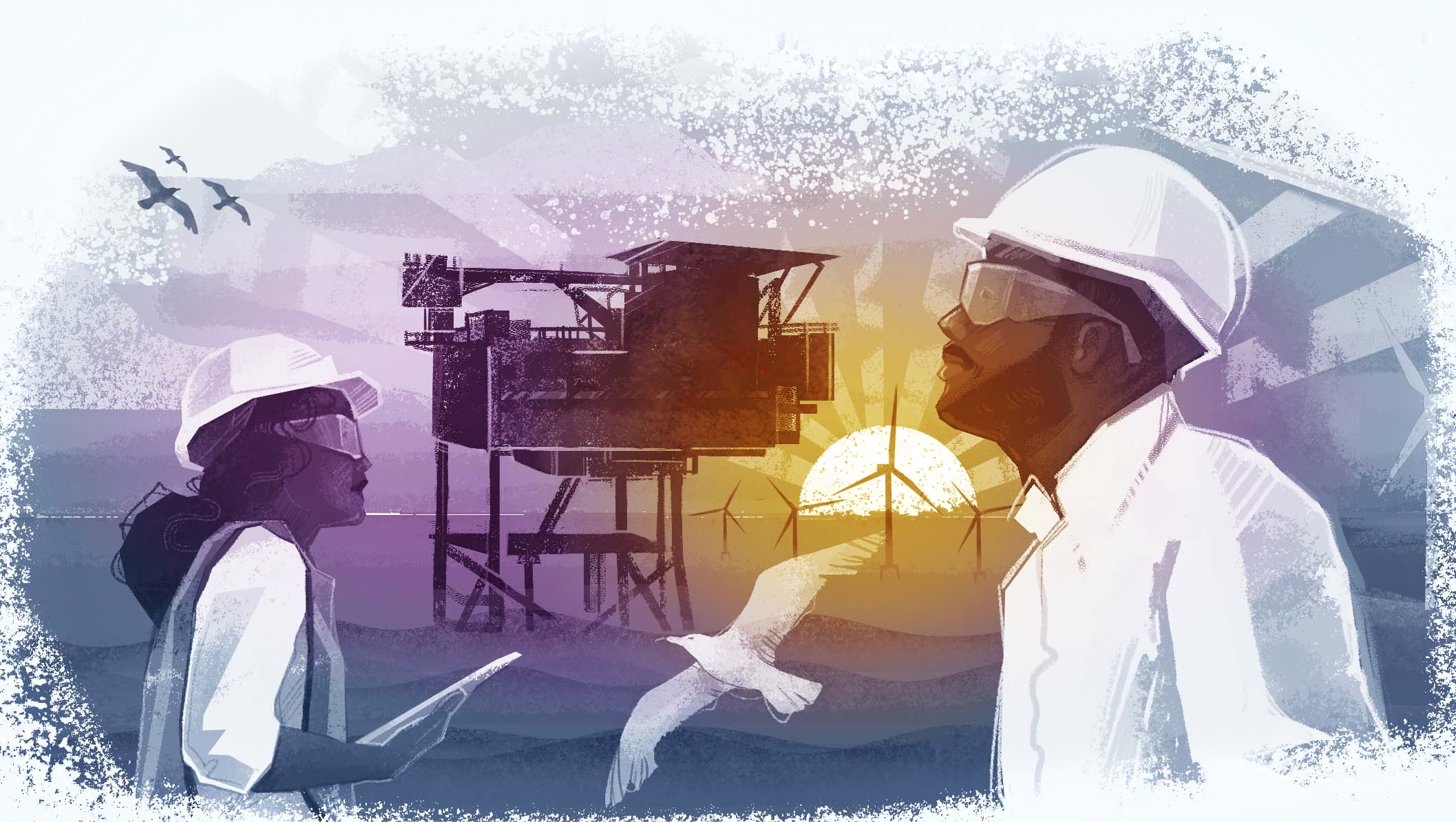 UK National Data Repository
User Group Meeting No. 5
31st May 2022
Meeting etiquette & structure
Please turn your cameras off and remain muted.

The meeting will be recorded. The presentation materials will be made available.


Please use the meeting chat to post your questions throughout the meeting.

There will be three sections to the meeting.

Questions raised in Chat will be addressed at the end of each section, time permitting.


There are several topics today – we need to keep to time to cover all topics.

There may be time for discussion towards the end of the meeting.
Agenda
Introduction and general topics  (14:30)
Version and documentation updates
Data availability updates
Missing Data Requests and User Roles

Task Finish Groups & Projects  (14:50)
Project update - Moveout: Seismic field data - offline archive to NDR cloud
TFG003 - Web service access to NDR data/metadata
TFG004 - Entitlement to Protected Information 
TFG005 - UI/UX Review

Next steps – 3 month outlook  (15:45)
Development planning and delivery
Licensing Rounds
Version and documentation updates
Version deployed mid May v20220518_09 – notice to User Group and ISCs

1st since end of March

Reinstates ability for authorised users to edit metadata for TIFF and LIS files

Neither format is compliant with current requirements for file formatting. However both were compliant in the past. 

Legacy data that has been reported needs to be maintained – updates to C Tags, Descriptions etc.

Documentation:
Revision to PON9 published earlier in May https://www.nstauthority.co.uk/media/8155/nsta_pon-9-final.pdf 
No recent changes to the “Form & Manner for NDR” document – December 2021 version remains valid
Data availability updates
Wellbore information: 
Increase ~ 100 GB from January to beginning of May
Includes ‘protected information’ – recently completed wells
Approximately 98% of UKCS wells are released
Data for 55 EA2016 wells disclosed by the NSTA so far in 2022
Field seismic information:
NSTA & Moveout collaboration – update to follow
User led self-service reporting – esp. site surveys
Processed seismic information:
Government funded repro seismic (2016) – previously only available to order on media ~2.8 TB
User led self-service reporting
Legacy/pre-2018 data –  including responses to Data Requests
Routine reporting of recent ‘post-2017’ data – proactive fulfilment of regulatory reporting obligations
Seismic survey metadata updates – Revised  1,340 dates, 131 statuses;  >4,600 migrated files accessible
‘Missing’ Data Requests & User Roles
Company Data Manager role:
intended for those users who are managing data. 
Uploading data
Editing metadata for Company data

Having the role will means receiving system notifications that are pertinent to the role
Upgraded process deployed in Q1 2022

>300 closed out to date – process has improved NSTA handling, we will continue to develop

Request approvals 	– Provide information to support your request
			 	– Be proportionate; articulate your requirements
			 	– Commercial seismic requests – alternative process for pre-2018
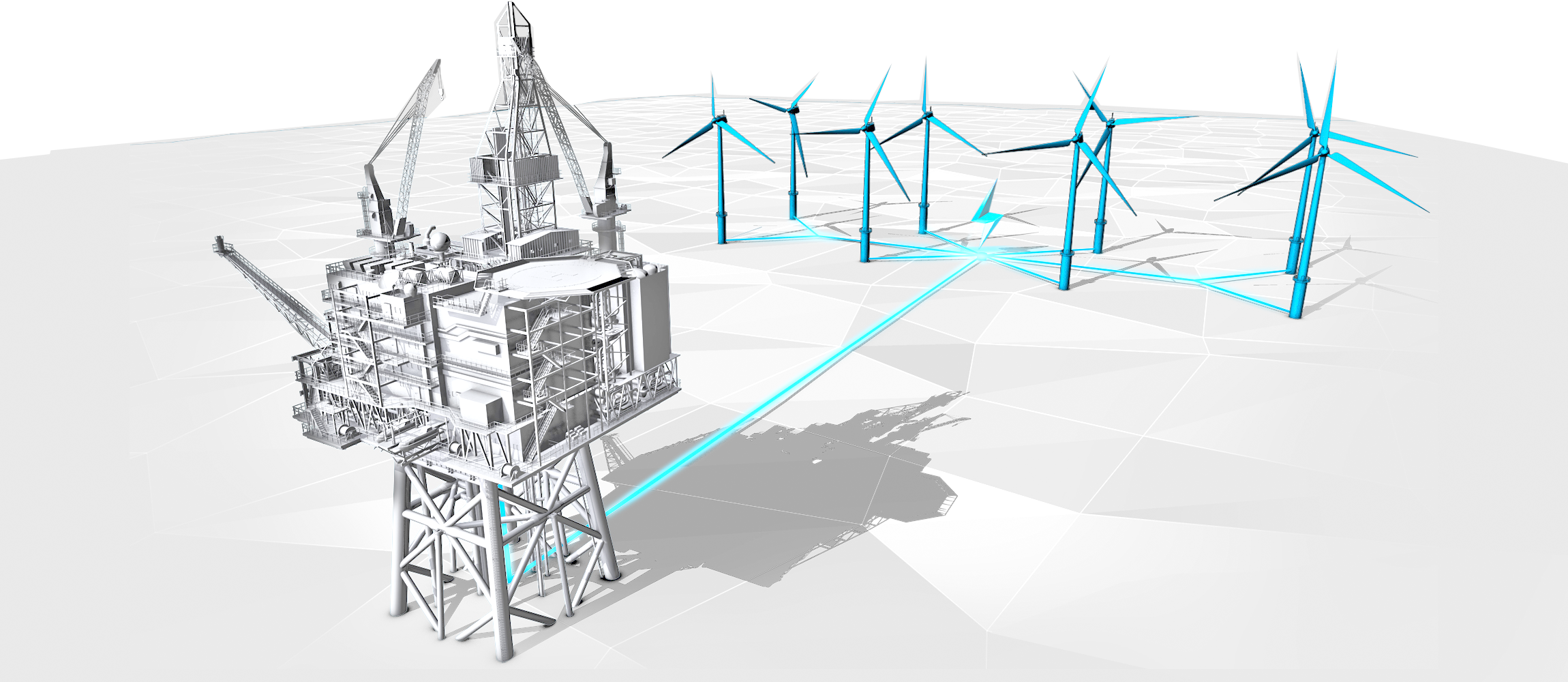 Q&A General Topics
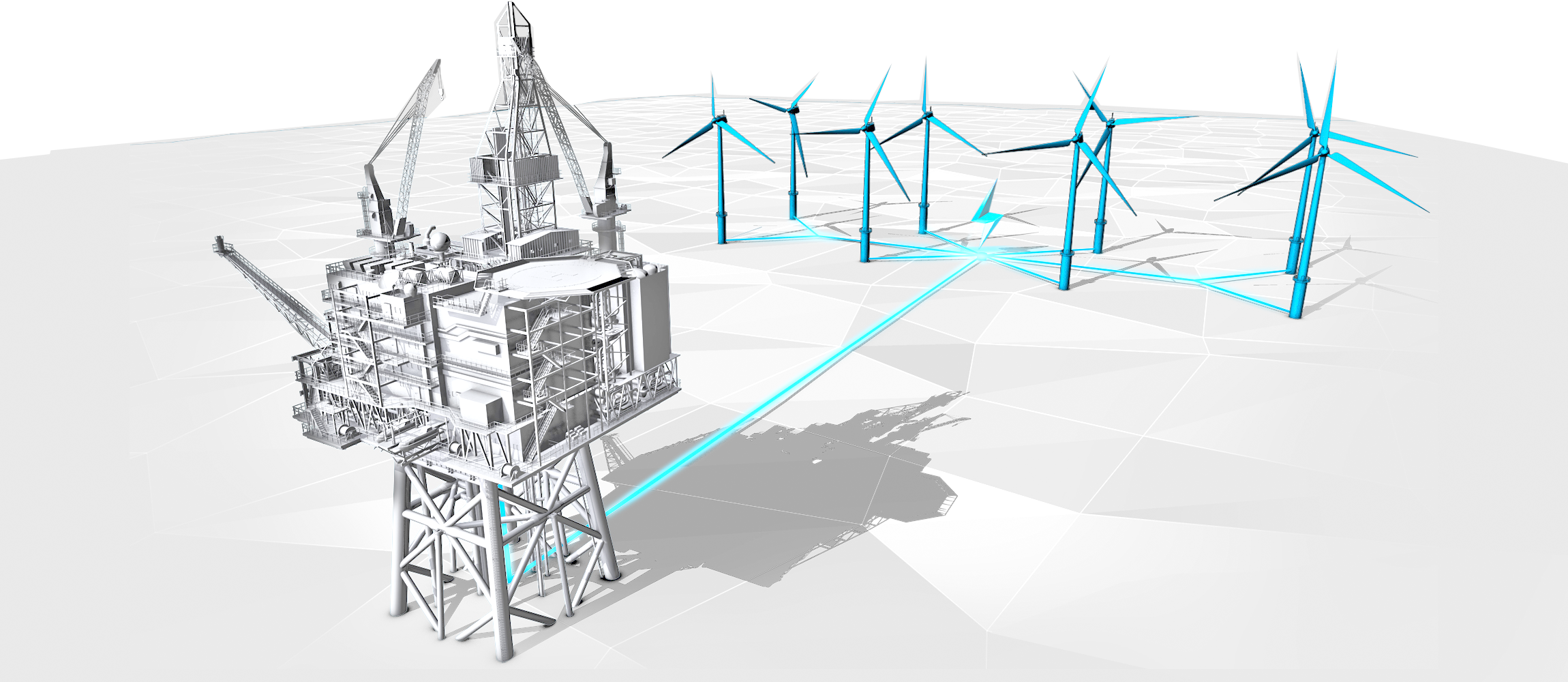 Task Finish Groups and Projects
Physical media to the NDR
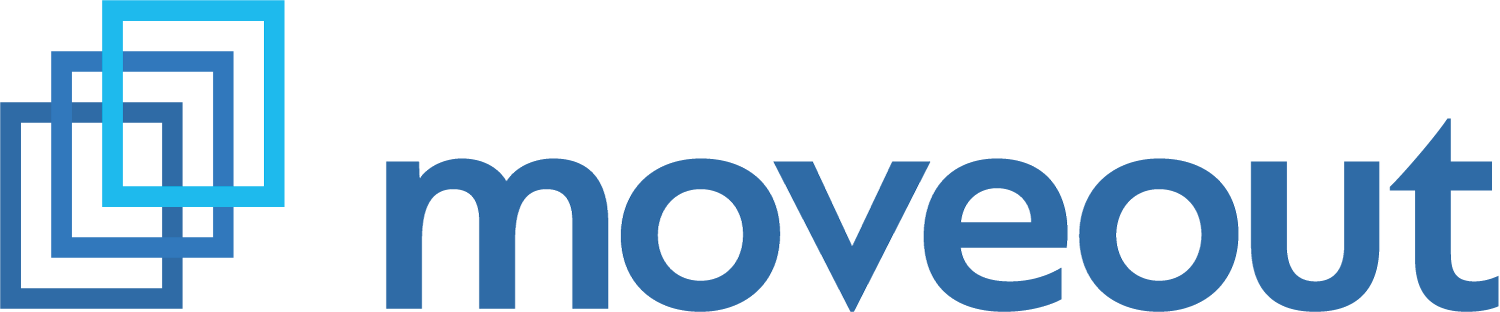 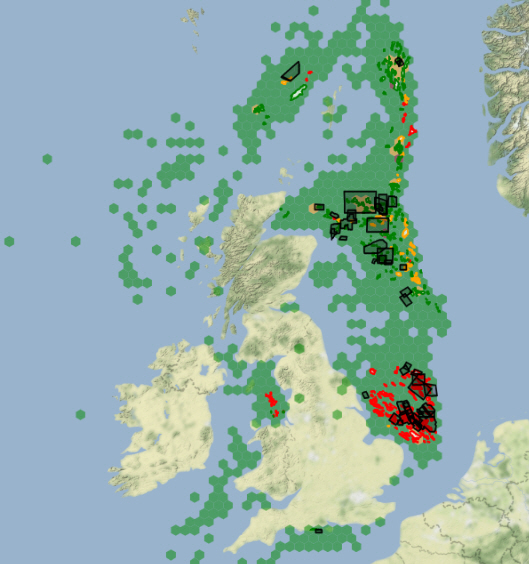 3D Field Data loaded to NDR
48 x 3D surveys nav-merged & uploaded to the NDR

~ 86 TB of data volume

7,520,637 SEG-D files  >>  7,454 SEG-Y files

Accompanying Nav-Merge reports for all surveys
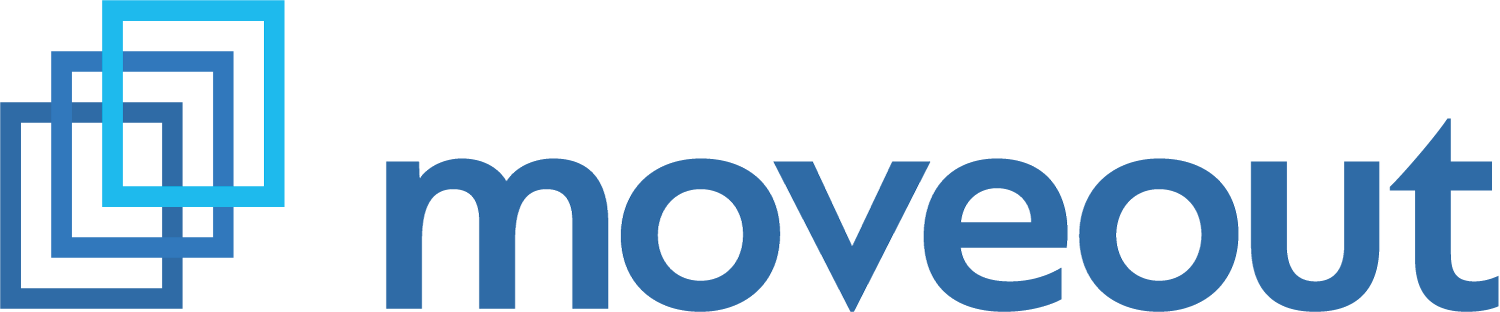 The Process...
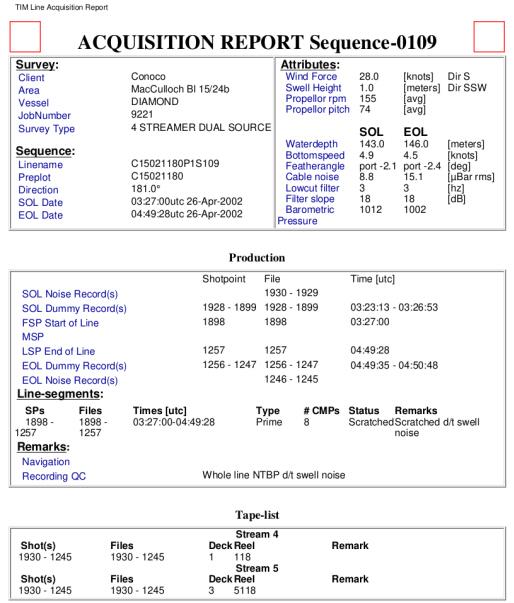 Tape to Disk
Sort SEG-D files into line name directories
Split P1/90 data into individual line files 
Merge and output single SEG-Y file per acquisition sequence


Three parts to this process - reports (observers logs, acquisition report), seg-d seismic  & P1/90 nav
Nav file is matched with field data using SP/FFID number
If SP not available, we can use recording time and/or a lookup table to pair datasets. 
Receiver number within a spread - older surveys follow 2D convention where channel numbers are streamer based
Output from this process are shot ordered navigation merged data gathers
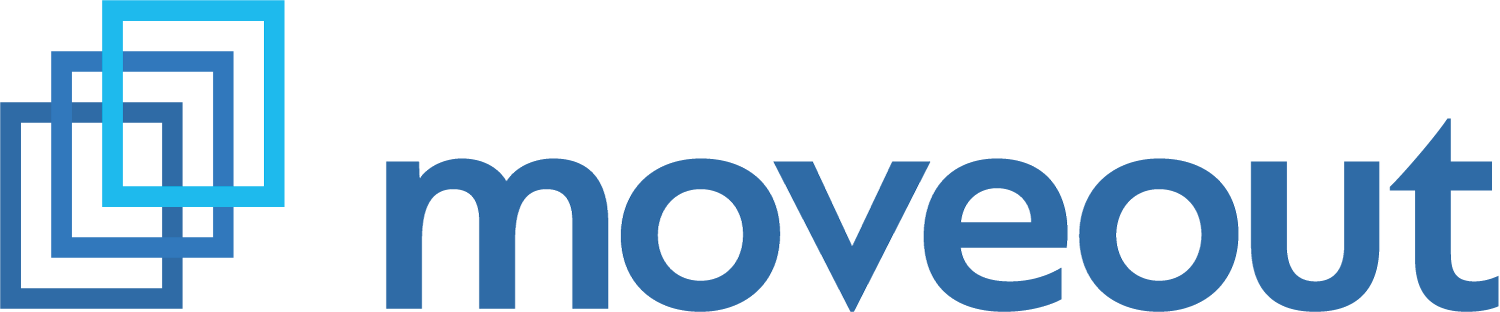 Quality Checks...
The following QC steps are taken for each merge :-

SEG-D – data sorted into line name subdirectories 
NAV – P1/90 files split into individual line files
SEG-Y – output one SEG-Y file per line sequence
SEGYQC – files of near offset traces, one per seq
LOG – log files of the navigation merge
LMO – screen grabs of the navigation QC
FINAL QC REPORT –
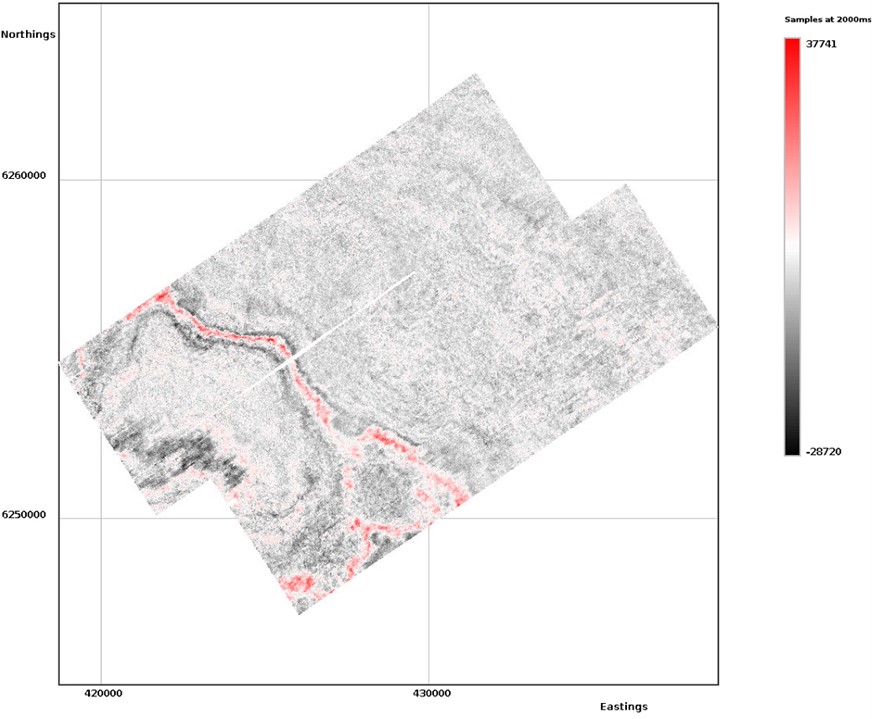 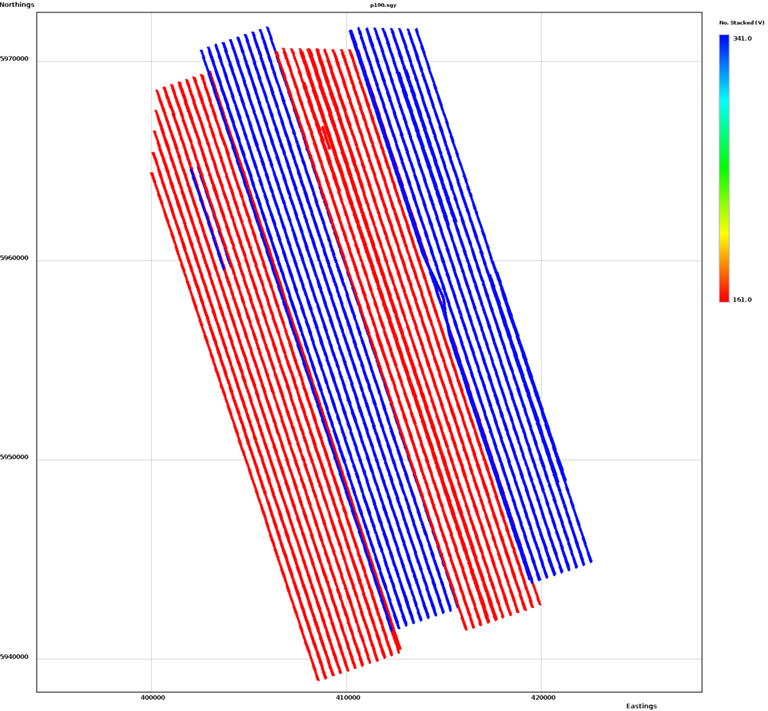 Timeslice display
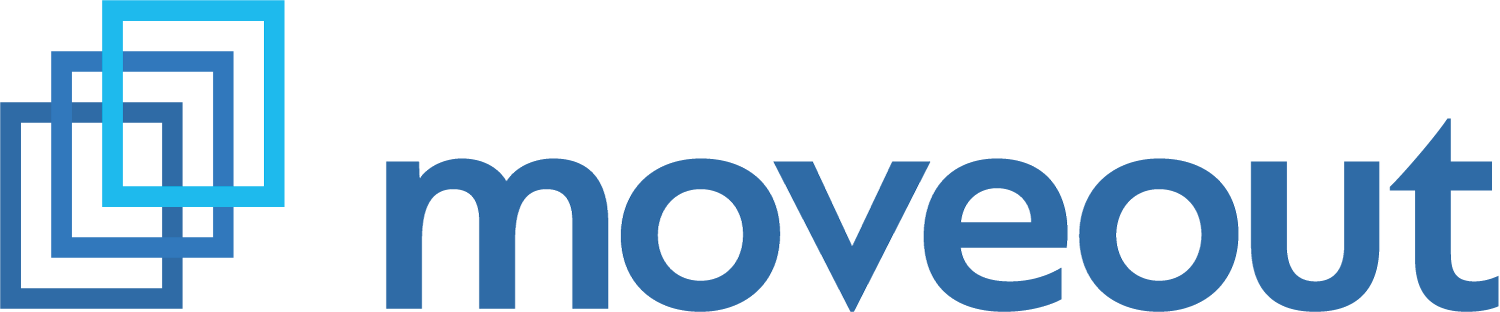 Sail line direction display
Examples of quality control artefacts
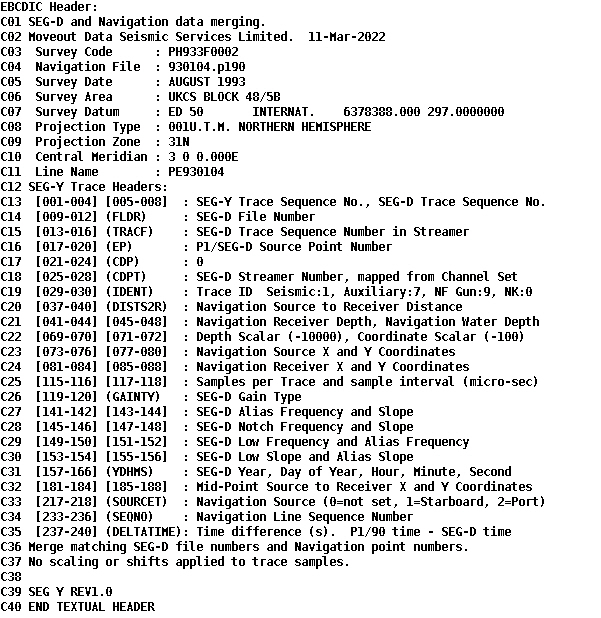 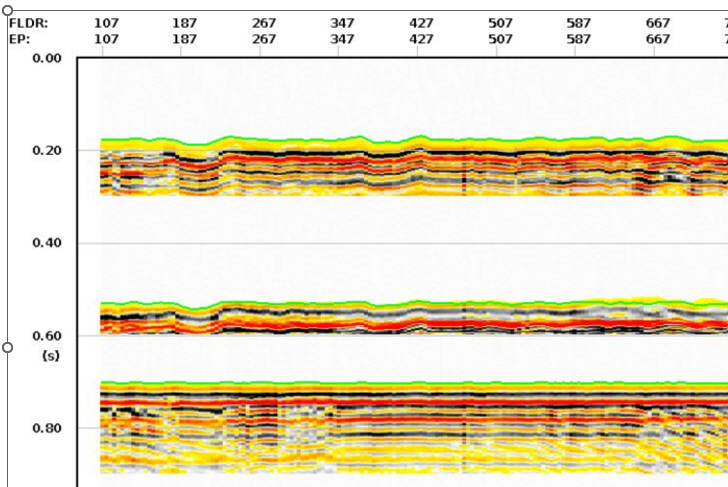 EBCDIC header display
LMO QC displays
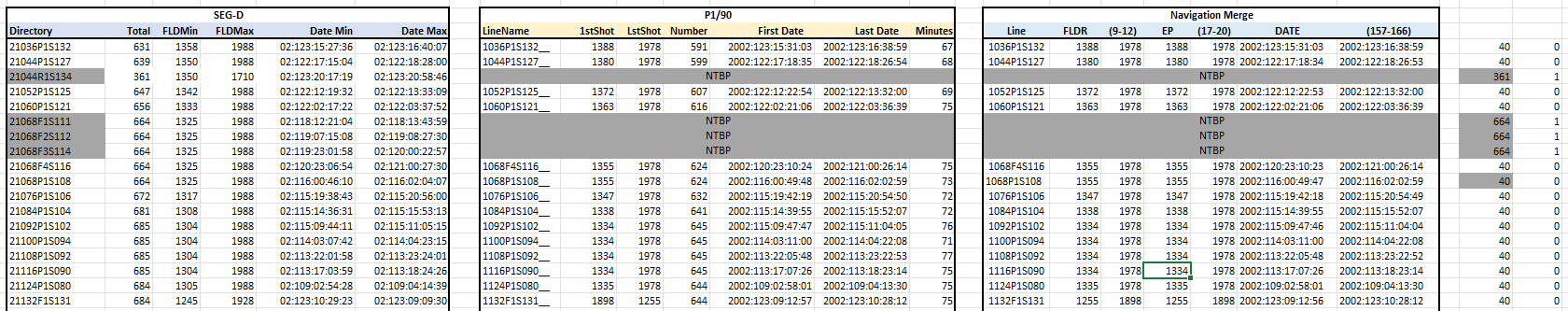 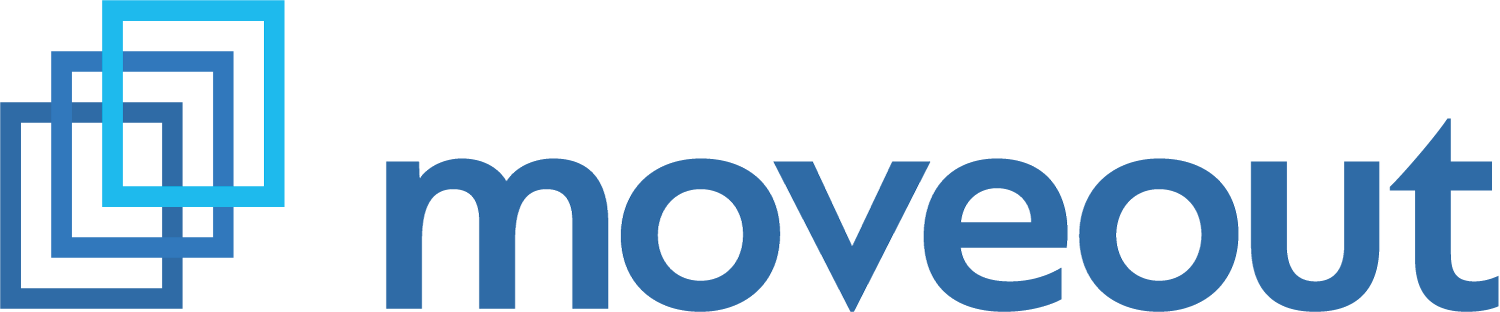 QC spreadsheet comparison tables
Issues encountered...
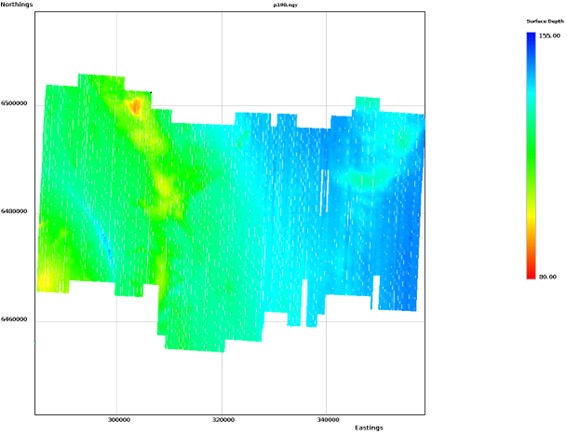 Missing observers logs, navigation data, seg-d field data

Navigation data in a proprietary contractor format

TAR zip archive files over written with incorrect files

Wrong tapes supplied – incorrectly listed in spreadsheet 

Data supplied as ‘TAP’ format files

Raw navigation data only – not processed
Water depth display (from P1/90)
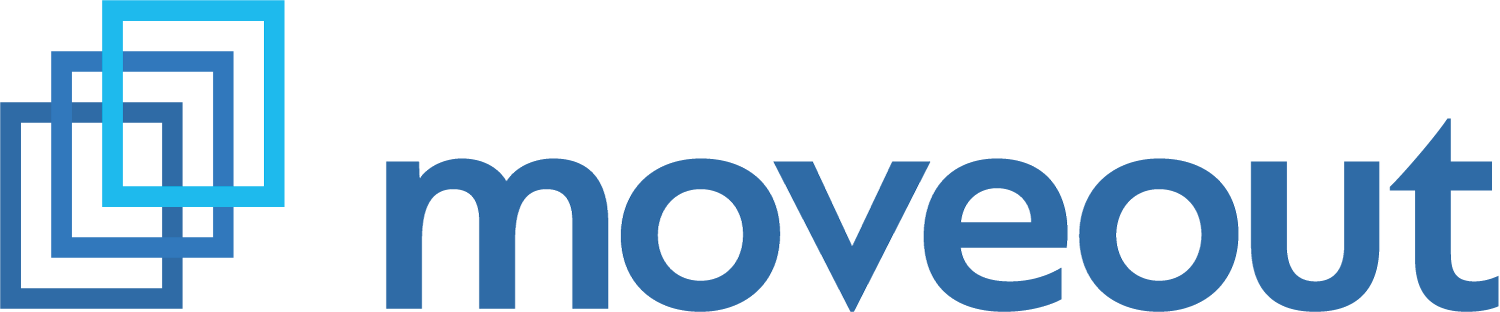 Support...
Please use the Support Desk and access Moveout’s expertise.

For assistance with any physical media data upload to NDR -
	Nav-merge, data reformat, standardisation and conditioning 
	Navigation processing / reprocessing / transformation
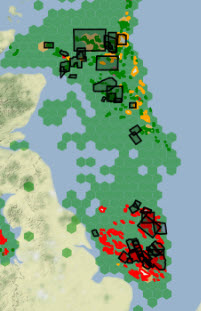 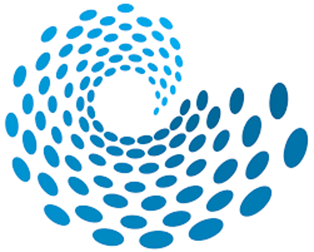 https://support.uk-ndr.co.uk
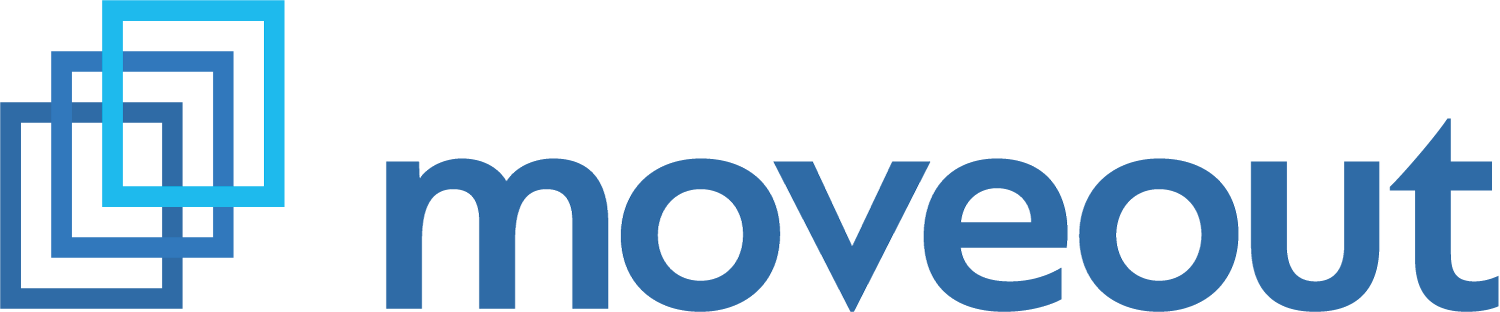 TFG003 - Webservice Access (API)
Initiated with an online meeting in March – outline requirements:
Preference to start with fundamentals and build out
Some interest in developing upload via API – honouring validation rules
Interest in enabling download of recently available wellbore data

Development services include:
Metadata for ‘Completeness’ (Seismic, Well, Site Surveys)
Project and File metadata for the entire NDR data collection
SharePoint lists - Generic output to allow user defined incorporation 

NSTA Compliance Team and 3 licensees initially registered:
Confirmed access – positive feedback, but limited
Wider involvement of licensees invited 
8 companies now participating – encouraging collaborative feedback
TFG004 – Entitlements (Protected Information)
Initiated with an online meeting in March 
Limited attendance – just one user from a reporting company
Good conversation – but development requirements not full established

Action: Survey to licensees to encourage wider response
Initial response from 10 contacts
Reminder led to a further 3 responses

Outcome: Clear interest from some to reinstate, but no coherent statement of requirements
Articulates efficiency gains from a DM perspective
Less so Legal and commercial perspectives
Confusion with other processes – disclosure, data requests, asset transfer etc.
Reference to terms and conditions that are no longer in place

To be reviewed with NSTA management to consider options
TFG005 - UI / UX Review i
User Interface and User Experience review (UI/UX) initiated in March

Fivium Digital – NSTA Service Partner 

Energy Portal and broader UK public sector experience 
Independent and objective
130 responses to the online survey
15 one-to-one interviews with a range of user profiles (Licensee, Consultant, Academic, Public, NSTA)
Workflow optimisation
Upload and Data Management
Compliance
Accessibility
Emerging themes:

Presentation and Layout
User awareness of existing functionality
Search and Find
Download
TFG005 - UI / UX Review ii
Examples of feedback contributing to themes:

Presentation and Layout
Reconsider the use of abbreviations / other unfamiliar terms / Project IDs 
Disable or ‘fade’ interactive buttons when not in use – as with “View Files”
‘Sticky headers’ for scrolling views

Search and Find
Project table: swap out low priority attributes, e.g. Spud date in place of Release Round
Map – consider alternatives to existing spatial searches, pre-set and user defined
Curve metadata made available to search

Accessibility
Consider alternate ways to present of colour coded information
TFG005 - UI / UX Review iii
Examples of feedback contributing to themes:

User Awareness & Information
Conducting spatially constrained searches on the NDR map
Effective use of filters and summary C-Tags as search criteria
Adding external web map services to the map
Submitted data - confirmation of upload
Display recently disclosed wellbores (and forthcoming)

Download
Consider extending the Direct Download function
Streamline the Session Basket to Download process
Structure of downloads – can this be simplified
TFG005 - UI / UX Review iv
Examples of feedback contributing to themes:

Workflow
Requests to enable bulk upload and editing of file metadata such as C Tags
Interactivity between the tables and map
Populate files table from well summary menu on the map
Free text search capability (dependency on metadata and classification)

Upload and Data Management
Review available attributes for e.g. log files (depths, dates, units)
Review of mandatory attributes - Description
User workflows for management of ‘one to many’ relationships between a file and two or more wells
Review of constraints to uploading and managing non-compliant file formats
TFG005 - UI / UX Review v
Examples of feedback contributing to themes:

Compliance
Completeness reports – optimise for users
Data requests – communications (requestor and reporter), (NDR to requestor).
Development Plan
Prioritisation	- impact, risk of not acting, complexity, costs, benefits, “Strategy” etc.
Dev options	- NSTA and Osokey to determine how to address 
Governance	- projects under NSTA PMO
Schedule	- realistic timeline for delivery over coming months, dependencies and other work
Initiate		- Small, Medium and Large projects
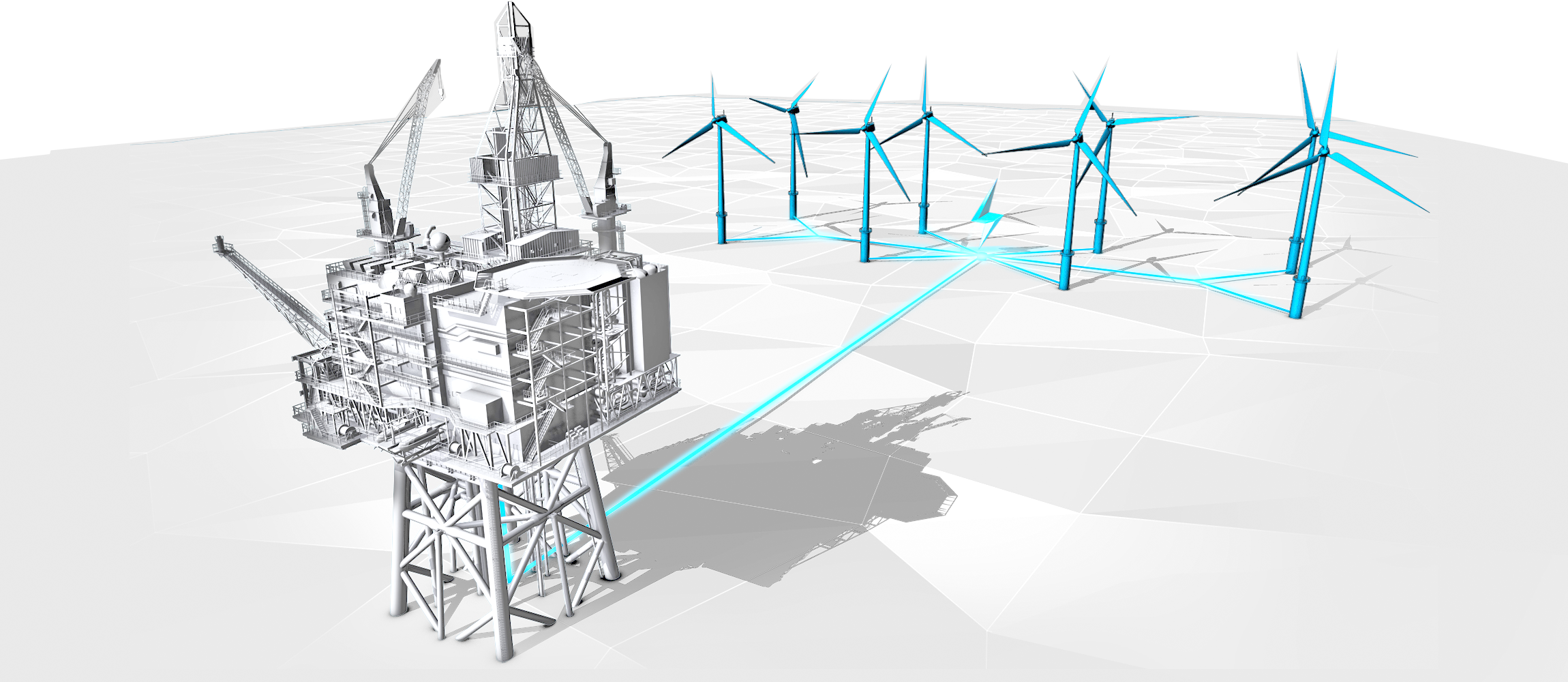 Q&A TFG and Projects
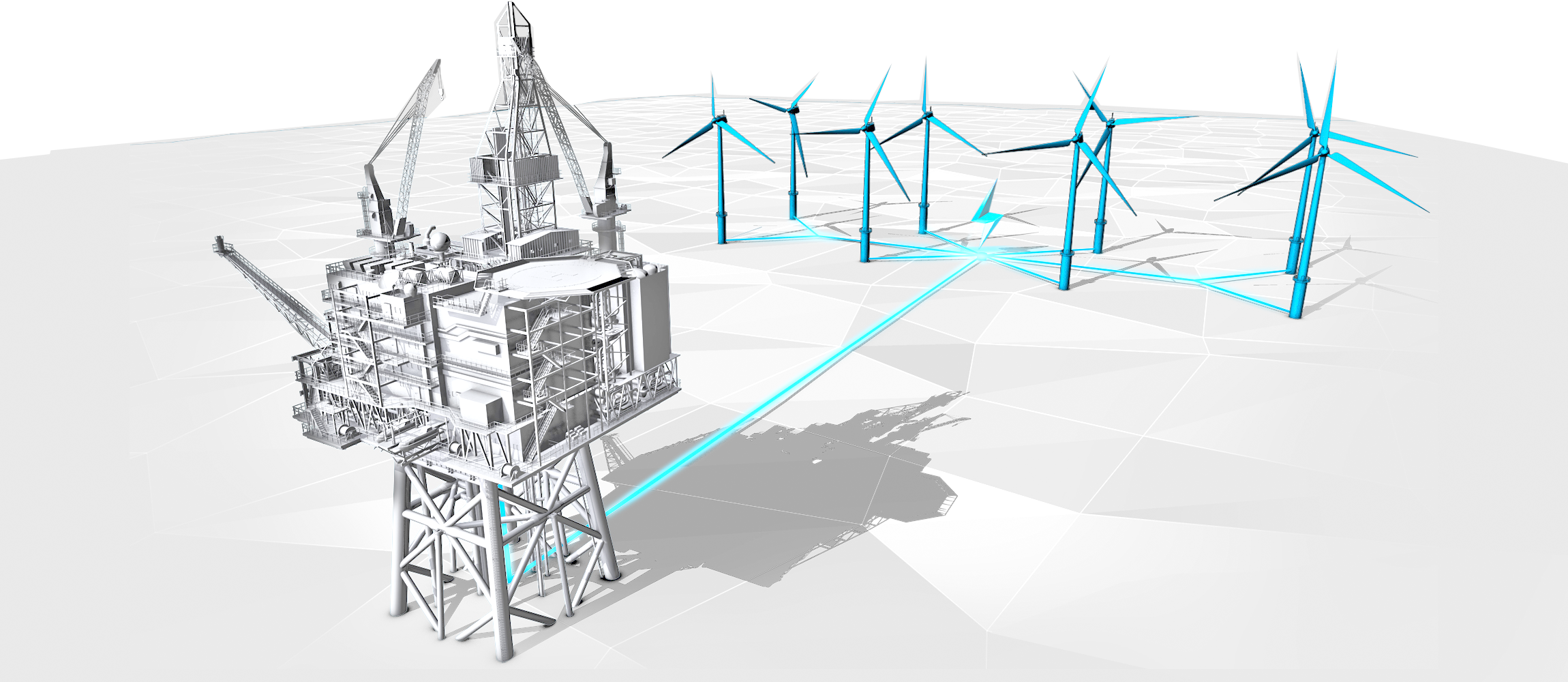 Next steps
Next steps – 3 month outlook
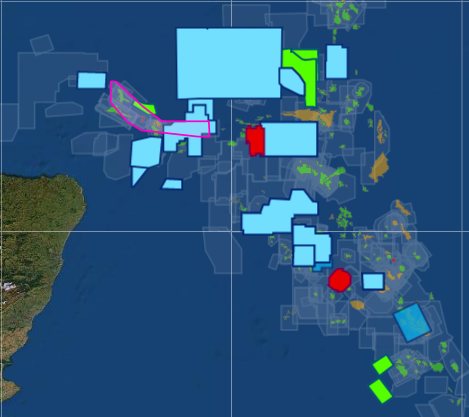 Development planning
Prioritisation and governance
Technical solution options
Quick wins and more complex developments

NSTA strategic projects
Machine assisted classification of data

Licensing Rounds
Carbon Storage – June 2022
Well Abandonment & Nav-merged seismic 
Offshore Petroleum – Autumn 2022
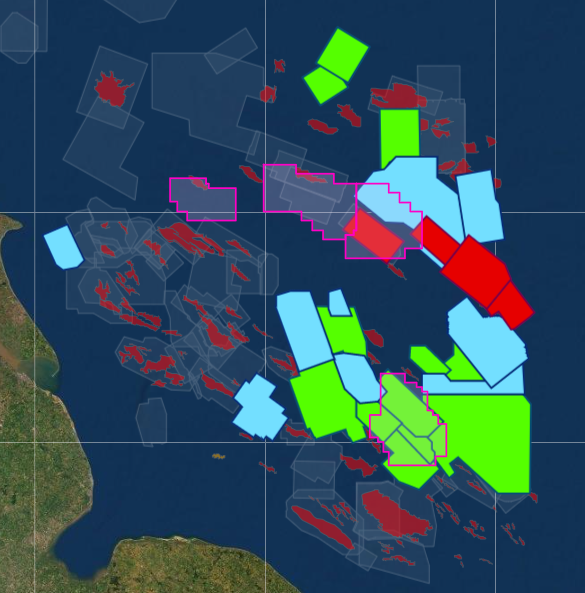 Discussion - requirements and expectations
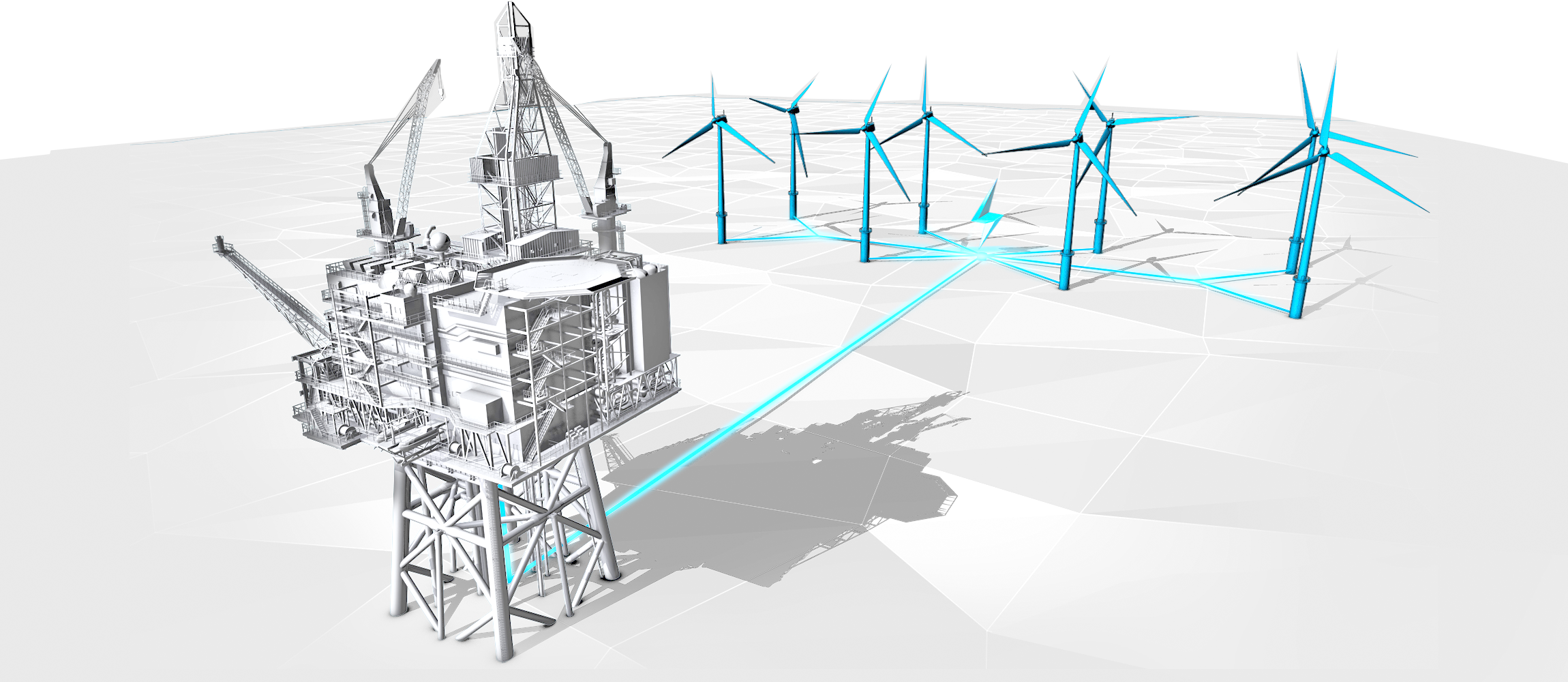 Q&A Next Steps
Dates For Your Diary
*Provisional date
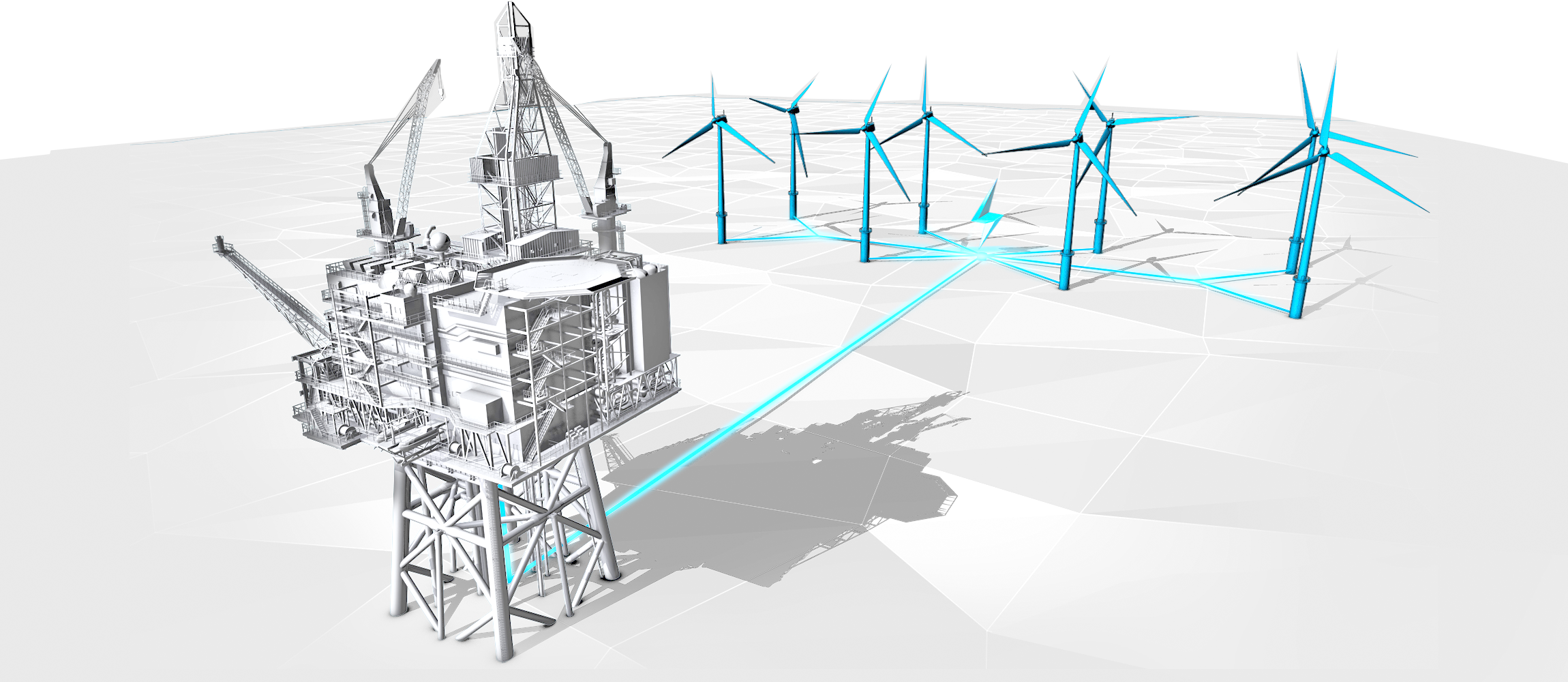 Thank You